Отчёт об исполнении бюджетаСемичанского сельского поселения Дубовского района за 2016 год
Уважаемые  жители  Семичанского сельского  поселения!
Представляем вашему вниманию Отчет об исполнении бюджета Семичанского сельского поселения Дубовского района за 2016 год в рамках проекта «Бюджет для граждан». 
	        	Надеемся, что представление бюджета и бюджетного процесса в понятной для жителей форме повысит уровень общественного участия граждан в бюджетном процессе Семичанского сельского поселения. 
 
Начальник сектора экономики
и финансов администрации
Семичанского сельского поселения           Г.Г.Жигунова
Основные показатели
Бюджет Семичанского сельского поселения Дубовского района на 2016 год утвержден решением Собрания депутатов Семичанского сельского поселения от 28.12.2015 г. № 140 по доходам в сумме  6 479,2 тыс. руб., по расходам на 2016 год  в сумме   6 479,2 тыс. руб. 
	Изменения в решение о бюджете Семичанского сельского поселения за прошедший период вносились 6 раз: решением от 02.02.2016 г. № 144, решением от 30.03.2016г. № 147, решением от 26.07.2016г. № 160, решением от 19.08.2016 г. № 162, решением от 31.10.2016 г. № 19, решением от 27.12.2016г. № 26.
	Уточненный план 2016 года на 01 января 2017 года составляет по доходам – 10 321,5 тыс. руб., по расходам – 10 829,0тыс. руб.  Дефицит бюджета покрыт за счет остатка средств на счете поселения, сложившегося на 01 января 2016 г. в размере  741,2 тыс. рублей.
	По состоянию на 01 января 2017 года план по доходам исполнен в сумме 10 270,3 тыс. руб., что составляет 99,5% от планового показателя; исполнение по расходам – 9 494,2 тыс. руб., что составляет 87,7  % от плана.
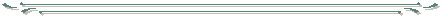 1. Налоговые доходы
Налоговые доходы бюджета  Семичанского сельского поселения состоят из следующих поступлений:
налог на доходы физических лиц
налоги на товары (работы, услуги), реализуемые на территории Российской Федерации (акцизы)
налоги на совокупный доход (единый сельскохозяйственный налог) 
налоги на имущество (налог на имущество физических лиц, земельный налог)
государственная пошлина за совершение нотариальных действий
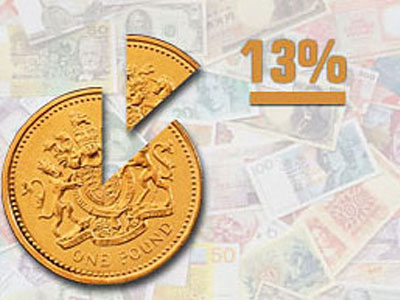 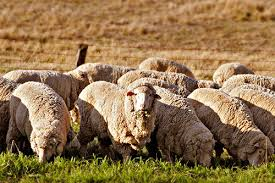 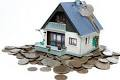 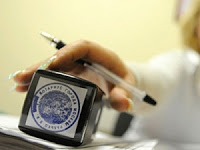 Поступление налоговых доходов
Распределение налоговых доходов
2. Неналоговые доходы
Неналоговые доходы бюджета Семичанского сельского поселения состоят из следующих поступлений:
доходы от использования имущества (арендная плата за земельные участки после разграничения, арендная плата от сдачи в аренду имущества) 
доходы от  продажи материальных и нематериальных активов (доходы от продажи имущества, доходы от продажи земельных участков)
доходы от оказания платных услуг и компенсации затрат государства
штрафы, санкции и возмещение ущерба
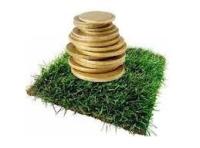 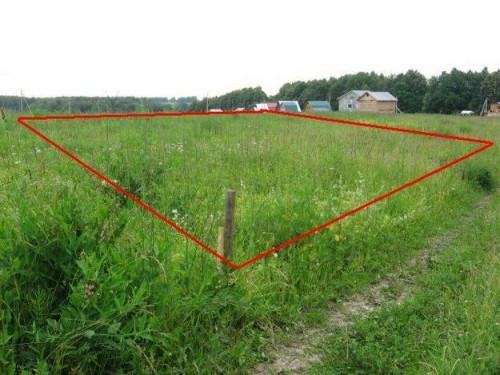 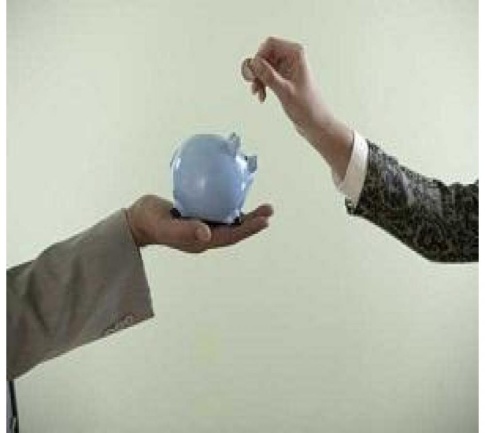 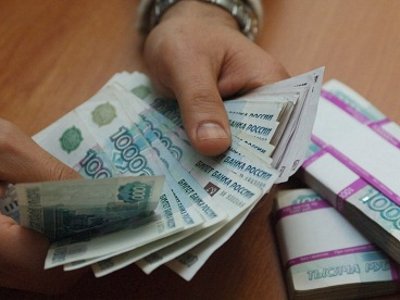 Поступление неналоговых доходов
Распределение неналоговых доходов
Анализ исполнения плана по налоговым и неналоговым доходам бюджета поселения  за 2016 год
Наилучшие показатели по исполнению доходной базы бюджета сложились  по  налогам на  товары (работы, услуги(акцизы) 113,1% от годового плана) ; государственной пошлине  (100,6 от годового плана).
3. Безвозмездные поступления
Доходы бюджета Семичанского сельского поселения от безвозмездных поступлений в 2016 году состояли из следующих поступлений:
дотации на выравнивание бюджетной обеспеченности
субвенций (на осуществление первичного воинского учета, на определение перечня лиц, уполномоченных составлять протоколы об административных правонарушениях)
иных межбюджетных трансфертов (из бюджетов Ростовской области  и Дубовского района)
прочих безвозмездных поступлений
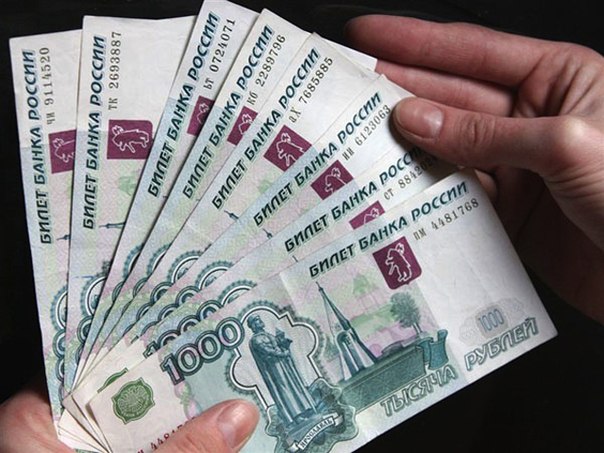 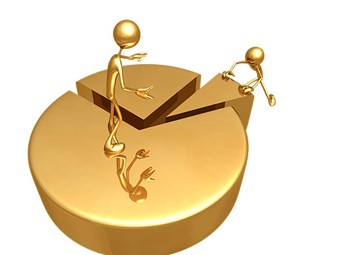 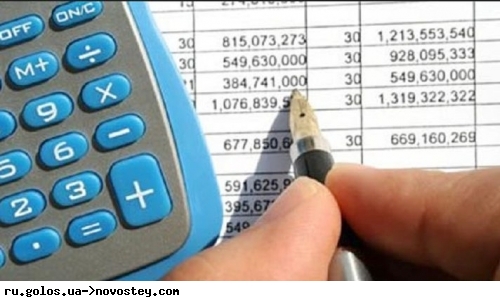 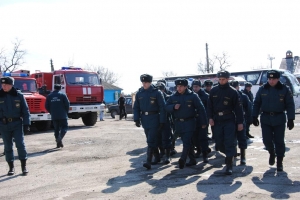 Доходы от безвозмездных  поступлений
Распределение безвозмездных поступлений
Анализ поступления доходов в бюджет Семичанского сельского поселения за  2016 год
4. Расходы
Осуществление расходов по разделам и подразделам
Осуществление расходов по разделам и подразделам(продолжение)
Распределение расходов по разделам и подразделам за 2016 год
Исполнение программной части бюджета поселенияза 2016 год
Исполнение программной части бюджета поселенияза 2016 год (продолжение)
Анализ исполнения плана по программным расходам бюджета поселения  за 2016 год
Наименьший процент исполнения сложился по одной муниципальной программе: «Обеспечение качественными жилищно-коммунальными услугами населения Семичанского сельского поселения» в связи с экономией бюджетных средств. По остальным муниципальным программам  финансирование мероприятий исполнено на  97,0% - 100%.
Заключение
В целом, показатели отчета об исполнении бюджета Семичанского сельского поселения Дубовского района за 2016 год соответствуют  прогнозным.
	Поступление налоговых и неналоговых доходов составило за текущий год составило 99,0% от плана, но это на 36,6% больше аналогичного показателя прошлого года. В основном это связано с увеличением дохода от продажи имущества, находящегося в муниципальной собственности и продажи земельных участков, находящихся в собственности сельского поселения. 
	Исполнение плана по расходам составило 87,7%, но это на 38,2% больше аналогичного показателя прошлого года. 
	Просроченная кредиторская задолженность администрации Семичанского сельского поселения по состоянию на 01.01.2017 года отсутствует.
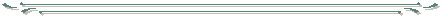 СПАСИБО
ЗА ВНИМАНИЕ!